The collaboration within the accession processbetween the institutions of the NSS of Moldovaand the EU Commission (Eurostat)
Workshop Modern official statistics in the EU accession context, Chisinau 20 and 21 February 2024
Mariana Popova, Team Leader ENP team - Unit B3 - Enlargement, neighbourhood and development cooperation – Eurostat

Enrico Giannone, Moldova country officer - Eurostat
Eurostat
A set of milestones towards EU
European Neighbourhood Policy 2004
Eastern Partnership 2009
EU's Association Agreements 2014
Application for EU membership 2022
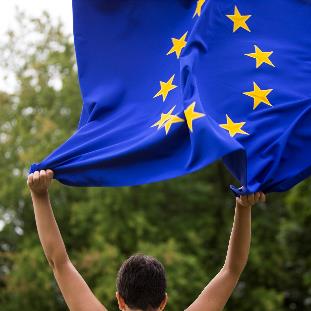 [Speaker Notes: The ENP was launched in 2004 to foster stability, security and prosperity in the EU's neighbouring regions, both in the South and in the East. In 2015, the High Representative and the European Commission adopted the ENP Review, which brought a change to the cooperation framework and proposed ways to build more effective partnerships in the neighbourhood.The ENP builds on the commitment of the EU and its neighbours to work together on key priority areas. This partnership is based on shared values, the promotion of democracy, rule of law, respect for human rights and social cohesion. The reviewed ENP also adds 3 joint priorities for cooperation:1. Economic development for stabilisation;2. Security; 3. Migration and mobility.
Launched in 2009, the EaP is a strategic and ambitious partnership based on common values and rules, mutual interests and commitments, as well as shared ownership and responsibility. It aims to strengthen and deepen the political and economic relations between the EU, its Member States and the partner countries, as well as supports sustainable reform processes in countries of Eastern Partnership. As a specific Eastern dimension of the European Neighourhood Policy, the Eastern Partnership combines bilateral and multilateral tracks.The Eastern Partnership contributes to the overall goal of increasing the stability, prosperity and resilience of the EU’s neighbours as set out in the Global Strategy for the foreign and security policy of the EU and the 2015 European Neighbourhood Policy Review. It supports the delivery of many global policy objectives, including the Paris Agreement on Climate Change and the UN 2030 Agenda and its Sustainable Development goals. It is fully aligned with the European Commission’s Strategic Agenda 2019-2024. Finally, it reflects all relevant flagship strategies adopted by the Commission.
The European Union (EU) signed association agreements (AA), including deep and comprehensive free trade area agreements (DCFTA) with Georgia, Moldova and Ukraine in 2014. These agreements set the foundation for political association and economic integration with the EU, and aim to foster positive developments in the fields of democracy and the rule of law, human rights, and economic development. The AAs are an outcome of the EU's European Neighbourhood policy (ENP), an important part of the EU's foreign policy, where Ukraine, Georgia and Moldova are three of 16 partner countries.
The European Council invited the European Commission to submit its opinions on the Georgia, Moldova and Ukraine's applications. The Commission issued a questionnaire to the three countries. The completed questionnaires, together with information gathered from the association agreement governance structures, formed the basis of the Commission's 17 June 2022 opinions. The European Council of 23 and 24 June considered these opinions when it granted Ukraine and Moldova candidate status and stated its readiness to do the same for Georgia, once the priorities specified in the Commission's opinion on Georgia's membership application have been addressed.]
2023 - Further inclusion in the enlargement process
Participation in Eurostat expert groups and ESS high level meetings
Participation in data collection rounds
Participation in Compliance Monitoring
Annual Enlargement package
[Speaker Notes: Participation of the trio countries in meetings, in some cases exceptionally virtually in light of unavailability of IPA funding yet for the trio and restrictions due to the Russian war of aggression against Ukraine]
Eurostat data collection GE - MD – UA
Eurostat collects around 150 indicators from the 3 countries twice a year and submit data for the so-called statistical annex to the annual country reports in the enlargement package
Regional statistical cooperation programme
Statistics through Eastern Partnership
Technical assistance in priority areas (SDGs, migration, SMEs, business, economy, trade, competitiveness, poverty, employment, etc.)
Preparation and implementation of pilot surveys
Training courses, seminars, workshops
Statistical publications
[Speaker Notes: STEP has implemented regional and bilateral activities that have supported the countries in improving the quality of their statistics as well as improving the data sources used to produce the data. This has been done through regional activities, such as regional trainings, workshops, and study visits as well as bilateral technical assistance (TA), which provided support to individual countries. In addition, the online format and the regional publications facilitated the dialogue among the countries and between the EU experts.]
Statistical cooperation programme - STEP
Relevant achievements of the programme
Energy Statistics
Energy efficiency indicators aligned with EU and international standards incorporated in the Eurostat-OECD-IEA Energy Statistics Manual
Increased visibility through the regional publication “Energy Production and Consumption in Eastern Partnership countries”
Improved calculation of new energy efficiency indicators
Economic statistics
Development of EaP countries’ statistics in the fields of national accounts, business statistics, including statistical business registers
Support SDG policies
Improved the disaggregation level of the Sustainable Development Goals (SDG) indicators
Trade statistics
Improved visibility of statistics on international trade in services across the region through the publication “The International Trade in Services of the Eastern Partnership Countries”. Facilitated methodological work between the NSI and the NCB of the partner countries on data comparability, data quality, metadata as well as presentation standards.
Trade Statistics
Development of new datasets based on a common template, incorporating the estimation of new indicators. Released publication ‘The International Trade in Services of the Eastern Partnership Countries’
Gender statistics
Increased awareness through implementation of survey on ‘violence against women and victimisation surveys’ and publication in the partner countries of ‘’ Gender statistics in EaP: Progress towards gender equality: What do statistics tell us?
[Speaker Notes: The project on national accounts significantly contributed to the development of the national accounts in the partner countries. Their alignment with EU and international recommendations incorporated ESA 2010, 2008 SNA and the Eurostat Manual of Supply, Use and Input-Output Tables, especially regarding the production account and the input-output and supply and use tables.
The project on business statistics, including statistical business registers and business demography statistics, significantly contributed to the development of the statistical business registers in the partner countries. It contributed to their alignment with EU and international recommendations incorporated in the Eurostat − OECD Manual on Business Demography Statistics, in the Eurostat Business Registers Recommendations Manual and in the UNECE Guidelines on Statistical Business Registers, especially with respect to the identification of new statistical units and the development of new economic and links characteristics. It also significantly contributed to the development of business demography statistics aligned with EU and international standards, for example the development of new indicators and the identification of new data sources. These included recommendations for the identification of local units, kind of activity units and enterprise groups using benchmarking methods and on the development of economic and links characteristics in the statistical business registers. The aligned definitions made it possible to make high quality business demography in all the countries.]
Training courses provided 2019-2022
Digital dissemination of statistics: Focus on data visualization
Improved techniques for data visualization and creation of infographics in Canva and maps in ArcGis
Better management of social media pages
Economic and Social Classifications: methodology and application
Learning how to apply new classifications following the revision of NACE and the respective indicators
Moving towards register based statistical system
Use of administrative data in the production of demographic and migration statistics 
Possibility of joint use of data from administrative information and statistical survey
Balance of Payments (BOP) – Advance course
Develop an extensive and granular database for DI statistics compilation and geographical breakdown purposes
Deeping the understanding of BOP and promoting data exchange with colleagues of National Banks
Training courses provided 2019-2022
Activity and Product Classifications: description, use and implementation
Elaborated new national versions and enhance the coding of activities and production
Preparing for the adoption of the European NACE 2.1 and CPA to update the national classifications
Waste statistics
Introduced reporting on secondary waste
Improved calculation of waste management indicators
Administrative data and censuses, moving from traditional censuses towards register-based and combined censuses
Use of administrative data for data quality checks, imputations, pre-printing of information and for the determination of the census 
Use of administrative data sources as a secondary data sources to complement census information
Country-specific support
A number of TAIEX activities have been planned or have taken place in Moldova
Expert Mission on Development of mobile network of interviewers for household surveys, Chișinău - Moldova - 28 - 30 November 2023
Expert Mission on agricultural statistics, Chișinău - Moldova - 20 - 24 November 2023
Expert Mission on Labour Force Survey, Chișinău - Moldova - 13 - 17 November 2023
Project Support to the National Bureau of Statistics to conduct the 2024 Population and Housing Census


Twinning Agrifood 
Strengthening sector monitoring, data management, statistics and payment administration
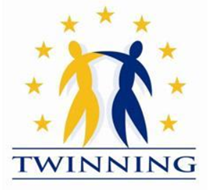 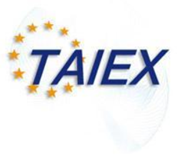 [Speaker Notes: Most recent TAIEX:
Expert Mission on Development of mobile network of interviewers for household surveys, Chișinău - Moldova - 28 - 30 November 2023
Expert Mission on agricultural statistics, Chișinău - Moldova - 20 - 24 November 2023
Expert Mission on Labour Force Survey, Chișinău - Moldova - 13 - 17 November 2023
Expert Mission on harmonised index of consumer prices (HICP) calculation, Chișinău - Moldova - 17 - 20 October 2023
Expert Mission on Sector Review of the ICT statistics in enterprises, Chișinău - Moldova - 10 - 12 October 2023
Expert Mission on personal data processing for statistical purposes, Video Tele Conference - EU Institution - 29 - 30 March 2023

Project to support PHC: Overall objective - Impact of the project is to improve institutional capacity of NBS in preparation and conducting of the 2024 census, with two Specific Objectives::
The software and hardware ICT infrastructure of NBS is improved with innovative technologies in census mainstreamed. 
Methodological, operational, technical and communication tools for preparation of the population and housing census are enhanced.
The first objective envisages the development/adaptation of the Population and Housing Census data collection software and the population and housing module of the Informational System on Demographic and Social Statistics. As well as the procurement of the necessary hardware mobile devices for data collection and data processing (computers, printers, etc.) as well as technical assistance in training of the NBS staff to use the IT for the preparation  for the 2020 population and housing census round. 
The second objective of the project proposal is focused on the technical assistance for the National Bureau of Statistics in the development of the necessary methodological guidance for the implementation of the modern data collection methods, training of the field personnel in the data collection process, ensuring proper quality of all census operations and the use of administrative data for census purposes (prefilling of the questionnaire, assurance of the quality of collected data) as well as proper data storage and ensuring personal data protection and privacy and conduction of the pilot census with the purpose of testing of the tools developed. Additionally, a broad and comprehensive communication campaign is envisaged to assess the modalities for reaching out to the general public and increase the awareness about the population and housing census and based on the results of the pilot census to explore which tools and messages should be used for full census.

Twinning Agrifood: Overall objective is to improve agriculture sector performance in line with the EU-Republic of Moldova Association Agreement, the EU Integration process, and international agreements.
The specific objective of the Twinning project is to strengthen the capacities of the Ministry of Agriculture and Food Industry (MAFI), the Agency for Interventions and Payments in Agriculture (AIPA), and the National Bureau of Statistics (NBS) for enhanced sector monitoring, data management, statistics and efficient administration of agriculture and rural development funds in line with EU requirements and international best practices.]
Future plans for the statistical cooperation
Continuation of inclusion of Georgia, Moldova and Ukraine in enlargement process 
Virtual Enlargement Tours 
Data collection & Donor Survey 
Peer reviews 2025-2027
Trainings 
Regional programme subject to funding  
Meetings to discuss strategic issues and future support(e.g. Subcommittees, High-level Seminar, DGINS, etc.)
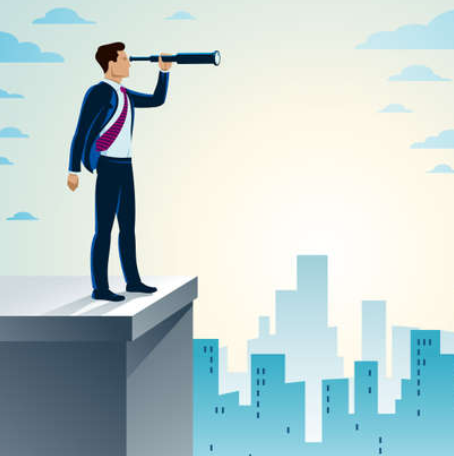 Thank you
© European Union 2020
Unless otherwise noted the reuse of this presentation is authorised under the CC BY 4.0 license. For any use or reproduction of elements that are not owned by the EU, permission may need to be sought directly from the respective right holders.
Slide xx: element concerned, source: e.g. Fotolia.com; Slide xx: element concerned, source: e.g. iStock.com
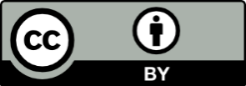 [Speaker Notes: Update/add/delete parts of the copy right notice where appropriate.
More information: https://myintracomm.ec.europa.eu/corp/intellectual-property/Documents/2019_Reuse-guidelines%28CC-BY%29.pdf]